الجمهورية الجزائرية الديمقراطية الشعبية
وزارة التعليم العالي و البحث العلمي
جامعة وهران
كلية العلوم الاقتصادية والتجارية وعلوم التسيير
مقياس جباية المؤسسات

الضريبة على الدخل الاجمالي
Impôt le Revenu Global (IRG)
(صنف الأرباح المهنية)

السنة الثالثة تسيير واقتصاد المؤسسات
2020/2021
تعريف: تؤسس ضريبة سنوية وحيدة على دخل الأشخاص الطبيعيين تسمى "الضريبة على الدخل الإجمالي" وتفرض هذه الضريبة على الدخل الصافي الإجمالي للمكلف بالضريبة".
خصائصها:
ضريبة سنوية: حيث تفرض مرة واحدة في السنة على المداخيل المحققة.
ضريبة وحيدة: حيث تجمع مختلف أصناف الدخل الصافي للمكلف.
الشخصية الطبيعية: حيث تفرض على الاشخاص الطبيعيين فقط.
ضريبة تصريحية: حيث يتوجب على المكلف تقديم تصريح سنوي بجميع مداخيله لدى مفتشية الضرائب كآخر أجل نهاية أفريل للسنة التي تلي سنة الاستغلال.
الأشخاص الخاضعين للضريبة: 
يخضع لضريبة الدخل، على كافة مداخلهم الأشخاص الذين يوجد موطن تكليفهم في الجزائر.
يخضع لضريبة الدخل على عائداتهم من مصدر جزائري، الأشخاص الذين يوجد موطن تكليفهم خارج الجزائر.
يخضع كذلك لضريبة الدخل سواء أكان موطن تكليفهم في الجزائر أم لا، الأشخاص من جنسية جزائرية أو أجنبية، الذين يتحصلون في الجزائر على مداخيل يحول فرض الضريبة عليها إلى الجزائر بمقتضى اتفاقية جبائية تم عقدها مع بلدان أخرى.
الأشخاص المعفين من الضريبة: يعفى من الضريبة على الدخل الإجمالي: 
الأشخاص الذين يساوي دخلهم الإجمالي السنوي الصافي أو يقل عن الحد الأدنى للإخضاع الجبائي المنصوص عليه في جدول الضريبة على الدخل الإجمالي .
السفراء والأعوان الدبلوماسيون و القناصل و الأعوان القنصليون من جنسية أجنبية عندما تمنح البلدان التي يمثلونها نفس الامتيازات للأعوان الدبلوماسيين و القنصليين الجزائريين.
حساب الضريبة على الدخل الاجمالي: تحسب وفق السلم التصاعدي كمايلي:
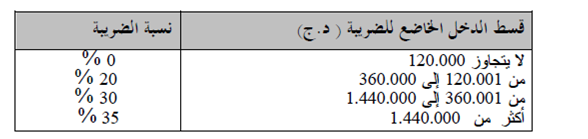 وللحصول على الضريبة الصافية الواجبة الدفع توجد 04 خطوات:
الخطوة الأولى: حساب الدخل الاجمالي وذلك من خلال جمع المداخيل الصافية لإجمالي المداخيل الفرعية التالية: الأرباح المهنية، المداخيل الفلاحية، الايرادات المحققة من ايجار الملكيات المبنية وغير المبنية، عائدات رؤوس الاموال المنقولة، المرتبات والأجور وفوائض القيمة الناتجة عن التنازل بمقابل عن العقارات المبنية وغير المبنية. بحيث أن كل دخل منها صافي أي خالي من التكلفة المصاحبة لتحقيق الايراد أو الربح.
الخطوة الثانية: حساب الدخل الصافي الاجمالي، وذلك بخصم التكاليف التالية:
خسائر الاربع سنوات الماضية.
فوائض القروض والديون المقترضة لأغراض مهنية أو لشراء مساكن أو بنائها.
اشتراكات التأمين على الشيخوخة.
الخطوة الثالثة: حساب مبلغ الضريبة الخام على الدخل الصافي الاجمالي باستعمال الجدول التصاعدي.
الخطوة الرابعة: حساب مبلغ الضريبة الصافية، وذلك بطرح قيمة القرض الضريبي إن وجد والمتعلق برؤوس الاموال المنقولة والرواتب والأجور.
الأصناف المختلفة للمداخيل و حساب الضريبة عليها:
أولا: الأرباح المهنية: تعتبر أرباحا مهنية لتطبيق الضريبة على الدخل تلك الأرباح التي يحققها الأشخاص الطبيعيون والناجمة عن ممارسة مهنة تجارية، غير تجارية، صناعية أو حرفية وكذلك الأرباح المحققة من الأنشطة المنجمية أو الناتجة عنها.
المداخيل المعفاة: 
يستفيد من الإعفاء الدائم :
الأشخاص الذين يقل دخلهم الصافي الإجمالي أو يساوي الحد الأدنى الضريبي المحدد في جدول الضريبة على الدخل الإجمالي
المؤسسات التابعة لجمعيات الأشخاص المعوقين المعتمدة وكذلك الهياكل التابعة لها مبالغ الإيرادات المحققة من قبل الفرق المسرحية
المداخيل المحققة من النشاطات المتعلقة  بالحليب الطبيعي الموجه  للاستهلاك على حالته.
يستفيد من الإعفاء لمدة عشر (10) سنوات :
الحرفيون التقليديون وكذلك أولئك الممارسون لنشاط حرفي فني.
يستفيد من الإعفاء لمدة ثلاث (03) سنوات :
الأنشطة التي يقوم بها الشباب المقاول في إطار أنظمة "الوكالة الوطنية لدعم تشغيل الشباب" أو " الوكالة الوطنية لتسيير القرض المصغر" أو "الصندوق الوطني للتأمين على البطالة"، وهذا ابتداء من تاريخ الشروع في الاستغلال.
تحدد مدة الإعفاء بست (6) سنوات إذا كانت هذه الأنشطة تمارس في مناطق يجب ترقيتها. وتمدد هذه الفترة بسنتين (2) عندما يتعهد المستثمرون بتوظيف ثلاث (3) عمال على الأقل لمدة غير محددة.وعندما تكون هذه الأنشطة منشأة في منطقة تستفيد من إعانة "الصندوق الخاص لتطوير مناطق الجنوب"، فإن فترة الإعفاء من الضريبة على الدخل الإجمالي تحدد بـ 10 سنوات ابتداءا من تاريخ الشروع في الاستغلال.
حساب الضريبة على الأرباح المهنية:
يحتسب مبلغ الضريبة من الربح الجبائي المحقق وفق العلاقة التالية:
الربح الجبائي = الربح المحاسبي + الاستردادات – التخفيضات
حيث يتمثل:
الربح المحاسبي في مجموع الايرادات المحصلة مطروحا منها مجموع الأعباء والمصاريف المتعلقة بالنشاط.
الاستردادات هي الأعباء المقبولة محاسبيا ولكن مرفوضة جبائيا.
التخفيضات هي الأعباء المرفوضة محاسبيا ولكن مقبولة جبائيا.
الأعباء القابلة للخصم: تتمثل في:
المواد والسلع المشتراة.
المصاريف العامة المتحملة من قبل المؤسسة.
الاهتلاكات والمؤونات.
الضرائب والرسوم.
وحتى تكون هذه الأعباء قابلة للخصم يجب أن ستستوفي الشروط التالية :
أن تكون مدفوعة في إطار التسيير العادي للمؤسسة أو لمصلحتها ؛
أن توافق عبئ فعلي وتكون مدعومة بالتبريرات الكافية ؛
أن تكون مدرجة في أعباء السنة المالية التي دفعت خلالها.
التخفيضات على الأرباح المهنية: تتمثل التخفيضات في:
تطبق على الربح الناتج عن نشاط المخبزة (انتاج الخبز دون سواه) تخفيض نسبة 35%.
تطبق على الربح المحقق خلال سنتي النشاط الأوليتين من طرف الأشخاص الذين لهم صفة عضو سابق في جيش التحرير الوطني أو أرامل الشهداء تخفيض نسبة 25%.
يطبق على الأرباح المعاد استثمارها تخفيض نسبة 30%.
تسديد IRG (صنف المداخيل المهنية): تسدد بتسبيقين متساويين على أساس نتيجة السنة الماضية في حالة تحديدها قبل 20 مارس، أما في حالة عدم تحديدها فإنه يرجع إلى نتيجة السنة ما قبل الماضية عند حساب التسبيق الأول على أن يعدل الفرق الناتج في التسبيق الأول عند تسديد التسبيق الثاني.
مثال01: حقق تاجر سنة 2017 دخلا قدره 850.000دج  حدد وفق النظام الحقيقي وتحمل التكاليف المحددة بمبلغ 250.000دج
المطلوب: حساب IRG الواجبة الدفع.
الحل: لدينا الدخل الصافي الاجمالي = 850.000 – 250.000 = 600.000دج
مثال02: حقق صاحب مخبزة لبيع الخبز والحلويات خلال سنة 2018 ربحا إجماليا يقدر بـ 800.000دج منه 350.000دج ناتج عن بيع الحلويات.
المطلوب: حساب IRG الواجبة الدفع.
الحل: الربح الناتج عن نشاط الخبز:  800.000 – 350.000 = 450.000دج.
مبلغ التخفيض: 450.000 * 0.35 = 157.500دج
الربح الخاضع للضريبة: 450.000 – 157.500 = 292.500دج
الربح الإجمالي: 350.000 + 292.500 = 642.500دج
الضريبة : (642.500- 360.000) 0.3 + 48.000 = 132.750دج
مثال03: حقق تاجر جملة لقطع الغيار لينة 2016 ربحا يقدر بـ 1000.000دج وتعهد بإعادة استثمار 600.000دج من الربح.
المطلوب: حساب IRG الواجبة الدفع.
الحل: الربح المعاد استثماره يستفيد من تخفيض30% وعليه:
قيمة التخفيض:600.000 * 0.3 = 180.000دج
الربح المعاد استثماره: 600.000 – 180.000 = 420.000دج
الربح الإجمالي الخاضع: 400.000+ 420.000 = 820.000دج
الضريبة: (820.000– 360.000)0.3 + 48.000 = 186.000دج.